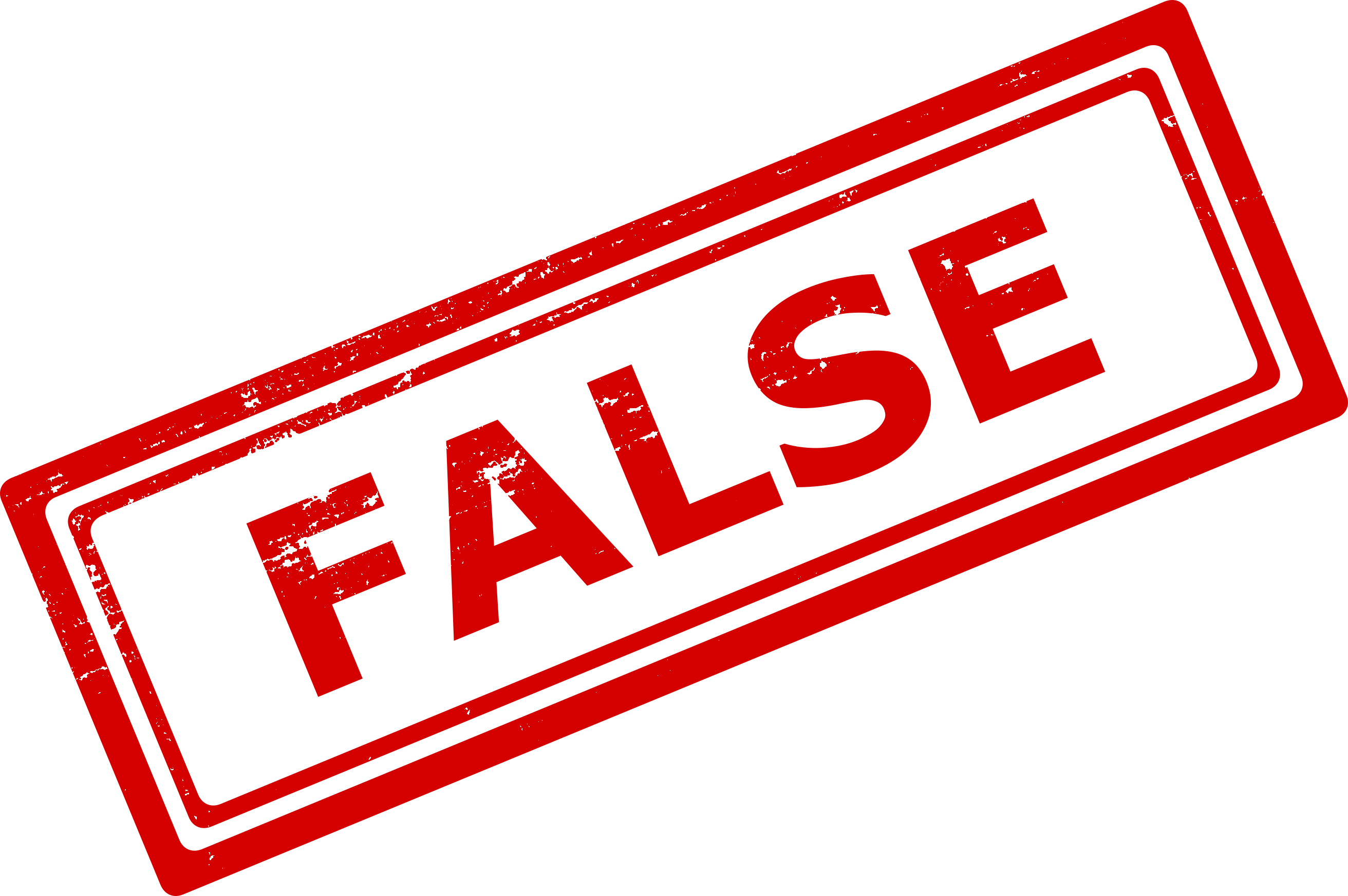 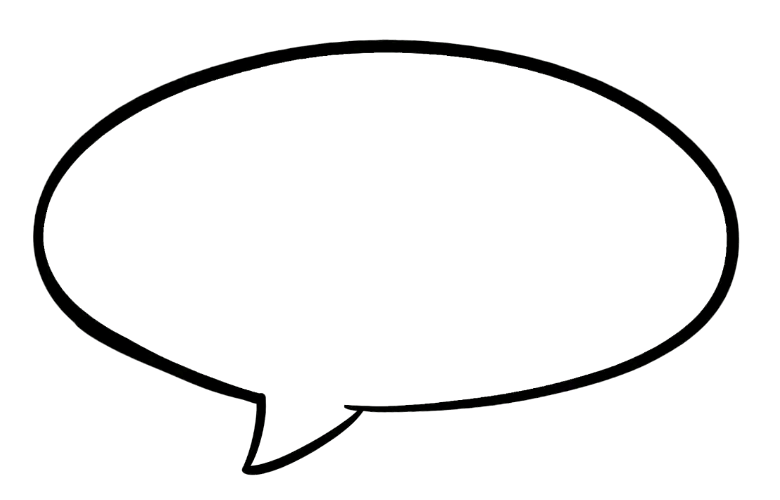 La mafia al Nord non esiste!
Inchieste giudiziarie in Brianza fino al settembre 2017.

Fonte: Assolombarda
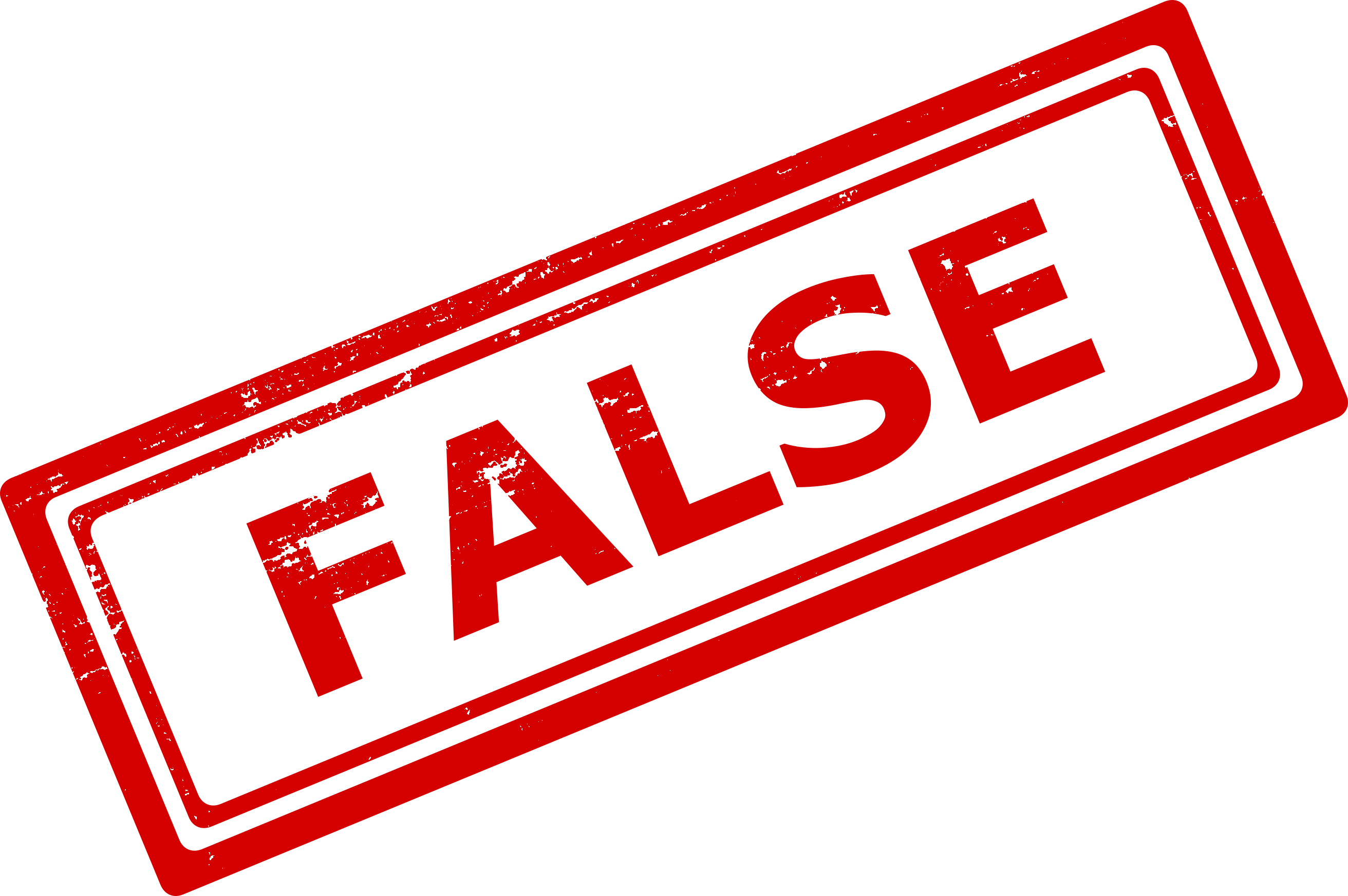 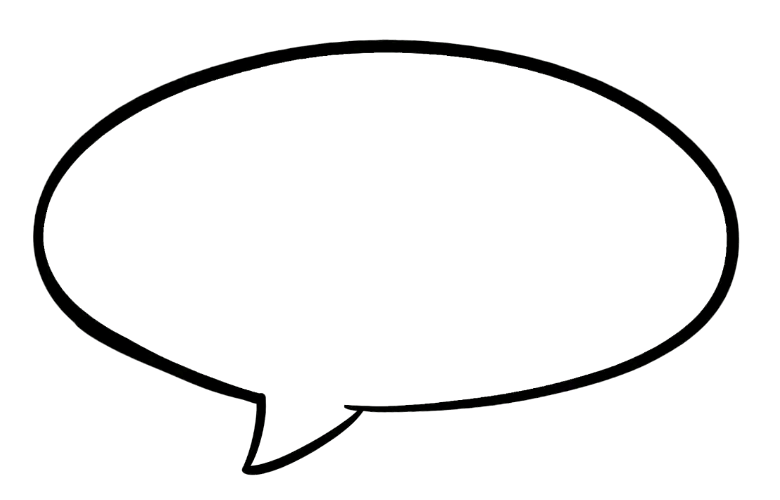 La mafia in Brianza non esiste!
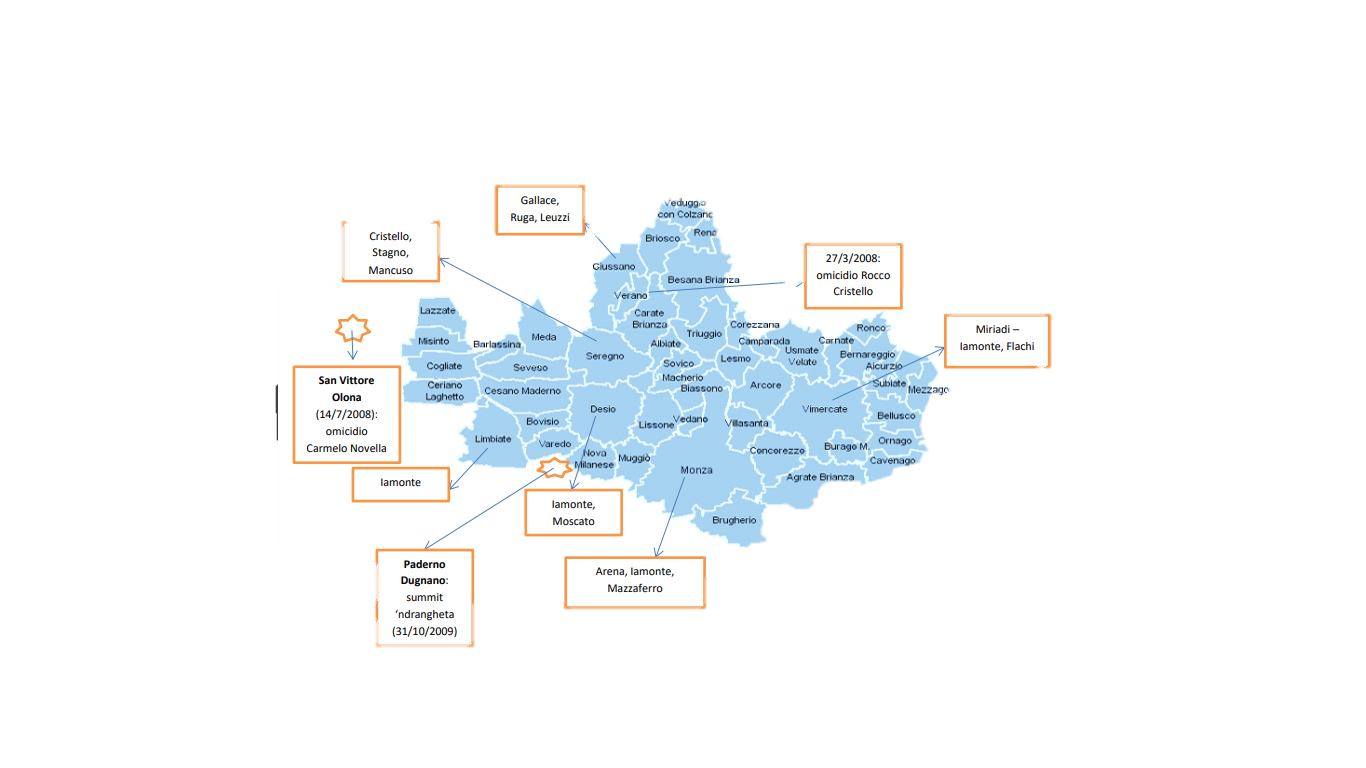 Mappa delle ‘ndrine (cosche familiari che controllano un territorio) della provincia di Monza e Brianza.


Fonte: La criminalità organizzata di
stampo mafioso nella provincia
di Monza e Brianza, M. Maestri,
CROSS, Università degli Studi di Milano
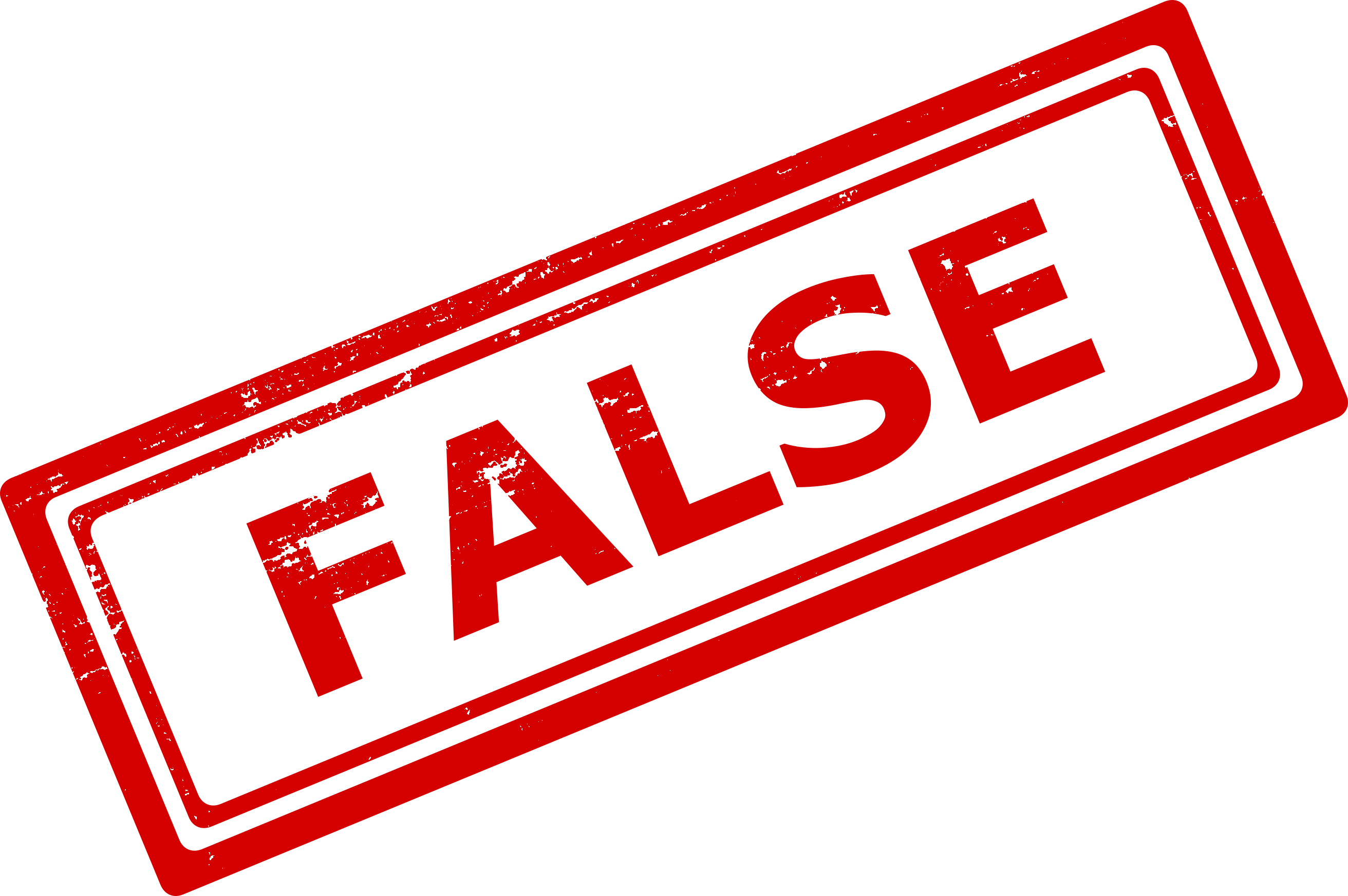 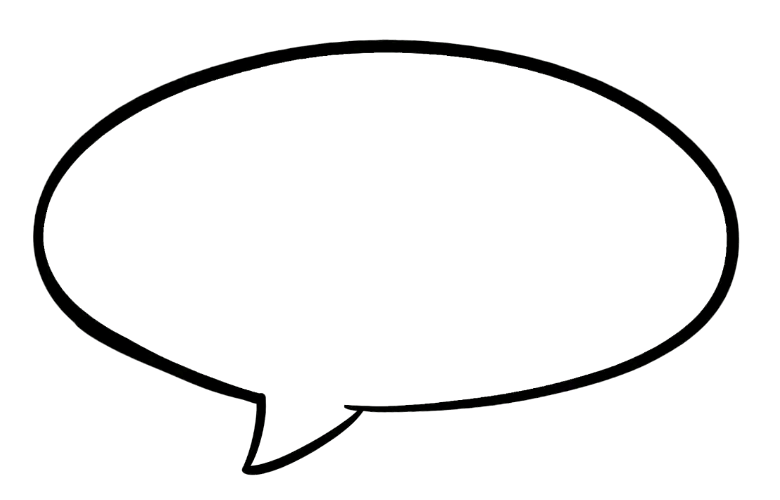 La mafia al Nord è stata sconfitta!
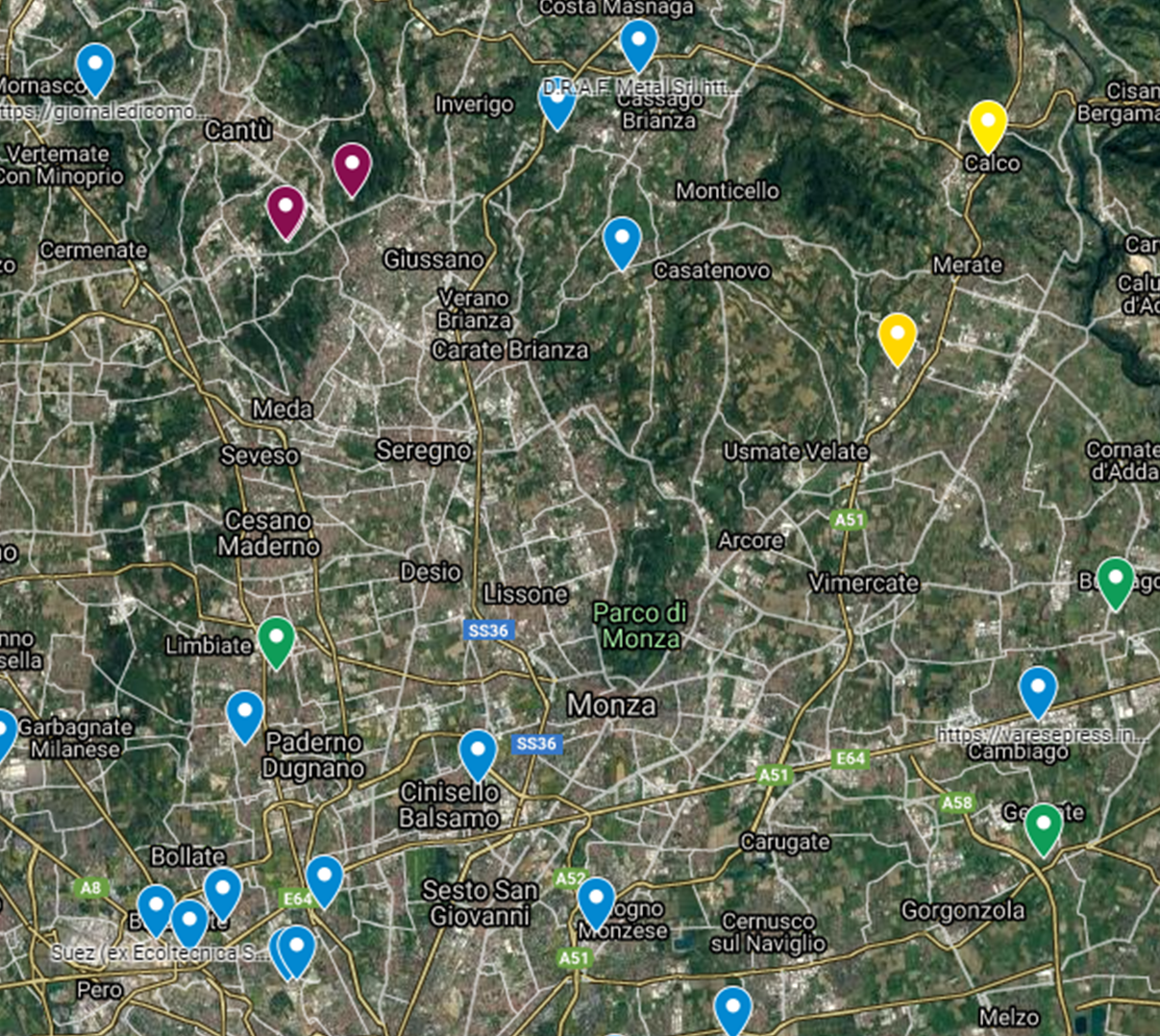 Mappa che dimostra la presenza di associazioni mafiose in Brianza.
INCENDI DI RIFIUTI
DISCARICHE ABUSIVE
AREE ABUSIVE

Fonte: da una mappa a cura di Claudia Mannino (2017-2018)
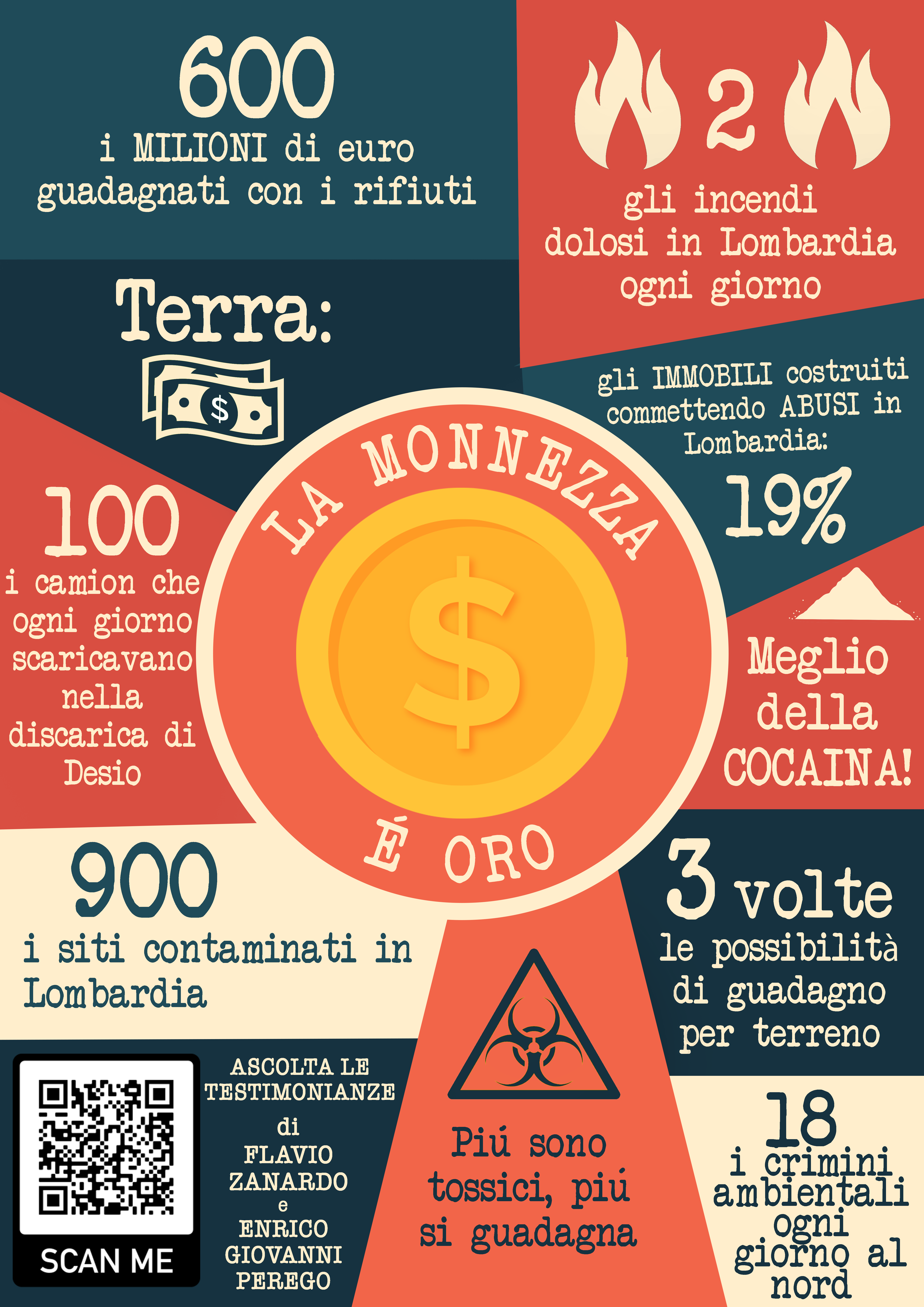